“I will praise you, Lord, with all my heart; before the “gods” I will sing your praise. I will bow down toward your holy temple and will praise your name for your unfailing love and your faithfulness, for you have so exalted your solemn decree that it surpasses your fame. When I called, you answered me; you greatly emboldened me. May all the kings of the earth praise you, Lord, when they hear what you have decreed. May they sing of the ways of the Lord, for the glory of the Lord is great. Though the Lord is exalted, he looks kindly on the lowly; though lofty, he sees them from afar. Though I walk in the midst of trouble, you preserve my life. You stretch out your hand against                        the anger of my foes; with your right hand you save me. The Lord will vindicate me; your love, Lord, endures                  forever— do not abandon the works of your hands.”				
							
							- Psalm 138
David understood well that as the work of God’s hands, humanity is imbued with purpose and value and such an intentional creation, God will not simply abandon.
In an ultimate sense, we have been formed by God’s hand, but in a more temporal sense, we are also being formed by God’s hand, made over in the likeness of Jesus. God will stick it out with us, through the re-creative process, bringing to fullest completion the loving work of His hands in our lives. He will not abandon us in favour of something better, even if sticking with us means more work for Him!
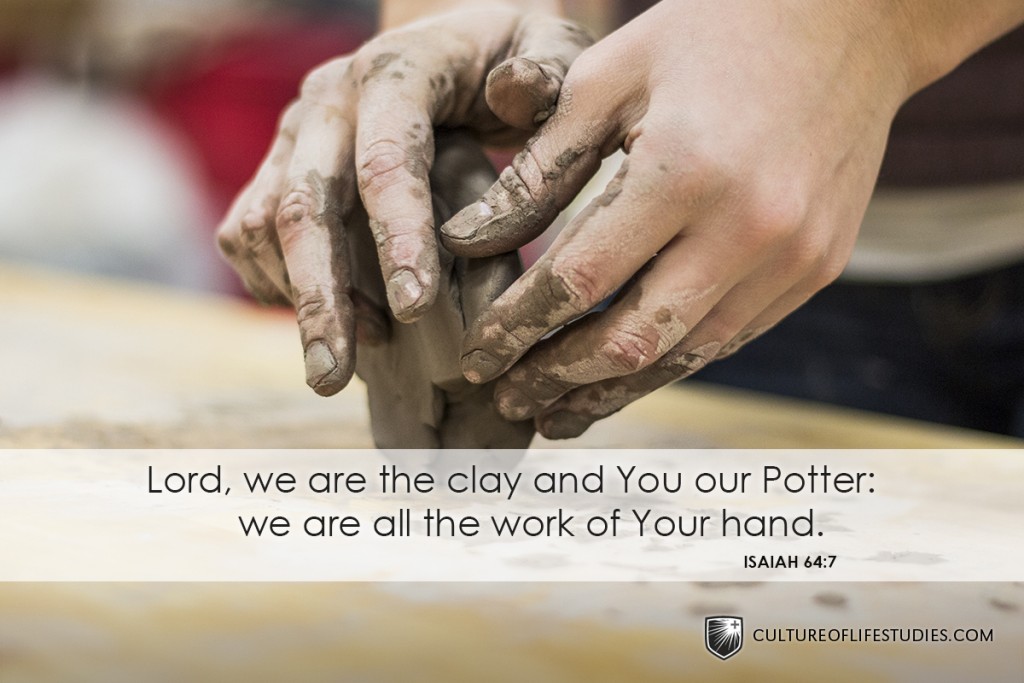 THE WORK OF HIS HANDS
The fitting response to understanding both God’s creative and  re-creative work in our lives is, quite simply, exuberant praise.
A Rationale for Praise
David praises God because he has experienced Him to be a good God who is faithful to His promises. 
God is worthy of a commitment to praise because He is a “hear and answer” kind of God. 
God is worthy of praise because His love and faithfulness are not dependent upon our station in life, nor                             upon our spiritual performance, but are                          incredibly gracious gifts, given to fully unworthy                   people, each and every time they are shared.


Text to (416) 707-5782.
Because David knows of God’s creative and re-creative work, sourced in His love and faithfulness, he declares that he “will praise”, that he “will sing praise”, and that he “will bow down”. These phrases carry an almost promissory or vow-like character to them, so the sense is that no matter what else occurs, David was committed to praising God. 

Personal Application
Even in the middle of our COVID struggles,                            was praise of God our chief end? Was our stance                       like David’s – “I will praise you, Lord, with all                                  my heart”?
The Shape of David’s Praise
David’s praise is an “all of me” sort of praise; it emanates from the very core of his being––the center of his life. 
David’s praise is also a “not all about me” kind of praise. It is a praise that seeks to magnify God, to highlight His great glory, rather than serve as a therapy of sorts. 
David’s praise is also an “above all else” kind of praise, a commitment to praise God, even when it might not be convenient to do so, to openly praise God even in the presence of other “gods”.
Some Wonderings
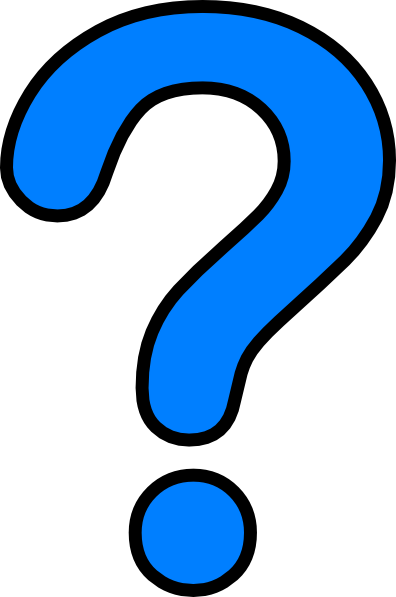 I wonder if the past 16 months might serve as an opportunity for us to truly evaluate our worship of God, our individual and corporate commitment to the praise of God. 
I wonder if our corporate gathering has served in some ways to mask a less than firm individual commitment to the praise of God. 
I wonder if we have an amazing opportunity in front of us now to offer “all of me”, “not all about me”, “God above all else” praise in increasing measure.
A Challenge
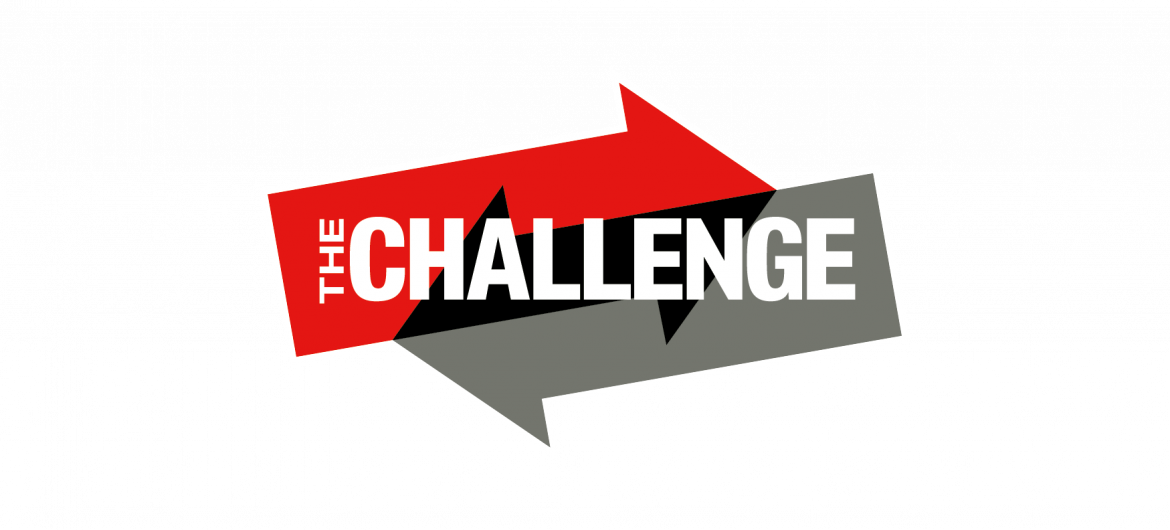 Let us engage in praise with all of our hearts. Let us allow praise to emerge from deep within us, from the core of our being.
Let us sing praise and not just sing songs.
Let us engage bodily in our praise – to stand up, bow down, or raise hands.
Might these words shape our praise today. 
“Shout for joy to the Lord, all the earth. Worship the Lord with gladness; come before him with joyful songs. Know that the Lord is God. It is he who made us, and we are his; we are his people, the sheep of his pasture. Enter his gates with thanksgiving and his courts with praise; give thanks to him and praise his name. For the Lord is good and his love endures forever; his faithfulness continues through all generations.” (Psalm 100)
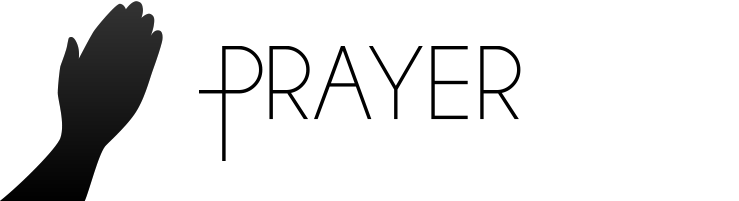 Discussion Questions
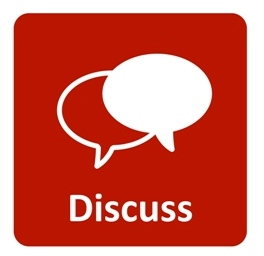 What is one thing for which you find it easy to praise God?
How difficult have you found it be remain committed to praise over the past year and a half?
Which of the following challenges might be most difficult for you: to engage with a whole heart, to sing prise and not just songs, or to engage bodily in praise?